MODELO DE LISTA DE VERIFICAÇÃO DO POWERPOINT DE LANÇAMENTO DO PROJETO
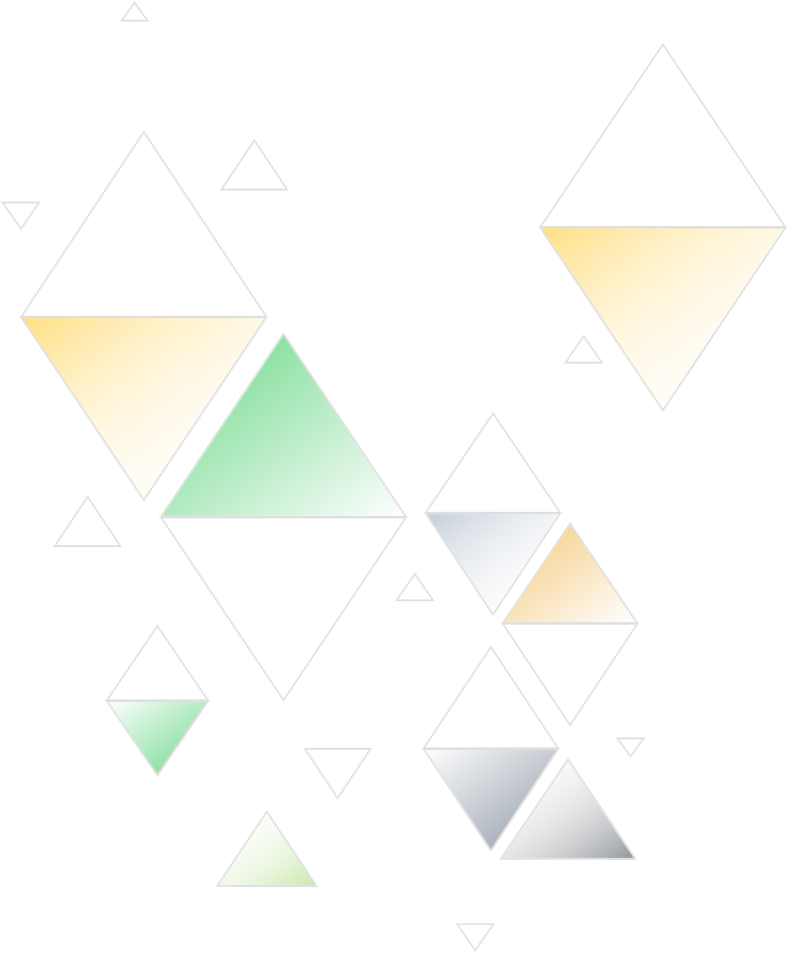 PLANO DE LANÇAMENTO DE PRODUTOS
NOME DO PRODUTO
DATA DE INÍCIO
00/00/0000
MODELO DE LISTA DE VERIFICAÇÃO DO POWERPOINT DE LANÇAMENTO DO PROJETO
TABELA DE CONTEÚDOS
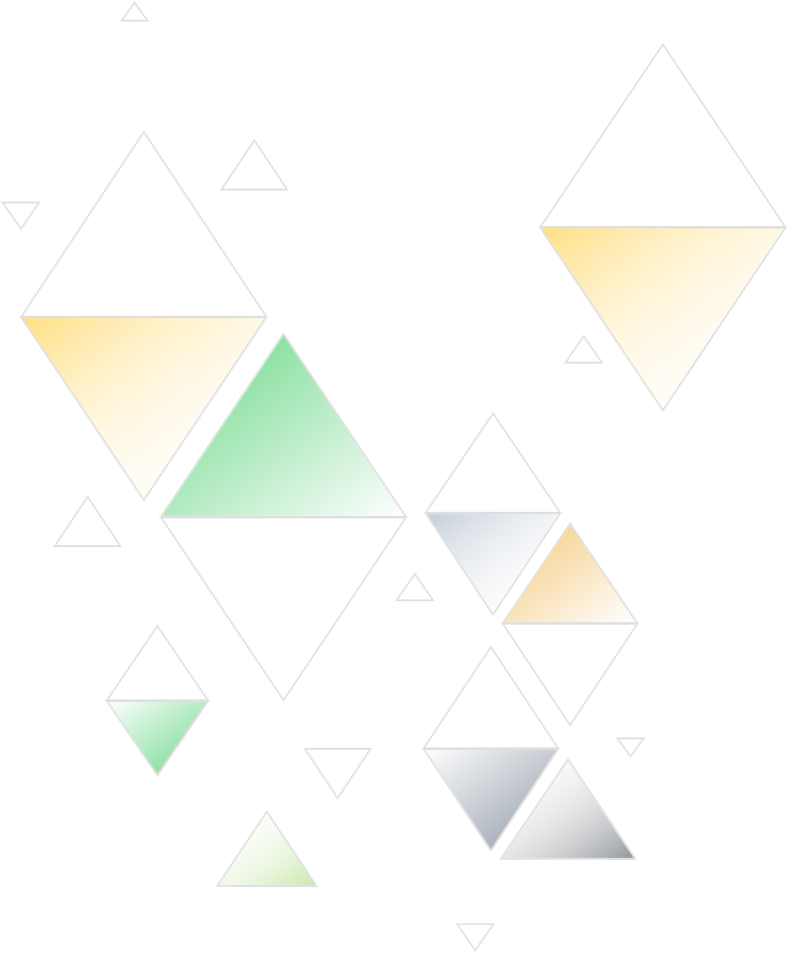 4
1
FASE DE PLANEJAMENTO
SOCIAL
2
5
LIBERAÇÃO DO PRODUTO
FERRAMENTAS DE VENDAS
3
MARKETING DE PRODUTOS
MODELO DE LISTA DE VERIFICAÇÃO DO POWERPOINT DE LANÇAMENTO DO PROJETO |   TABELA DE CONTEÚDOS
RELATÓRIO DO PROJETO
1. FASE DE PLANEJAMENTO
RELATÓRIO DO PROJETO
FASE DE PLANEJAMENTO
2. FERRAMENTAS DE VENDAS
RELATÓRIO DO PROJETO
FERRAMENTAS DE VENDAS
3. MARKETING DE PRODUTO
RELATÓRIO DO PROJETO
MARKETING DE PRODUTOS
4. SOCIAL
RELATÓRIO DO PROJETO
SOCIAL
5. LIBERAÇÃO DO PRODUTO
LIBERAÇÃO DO PRODUTO